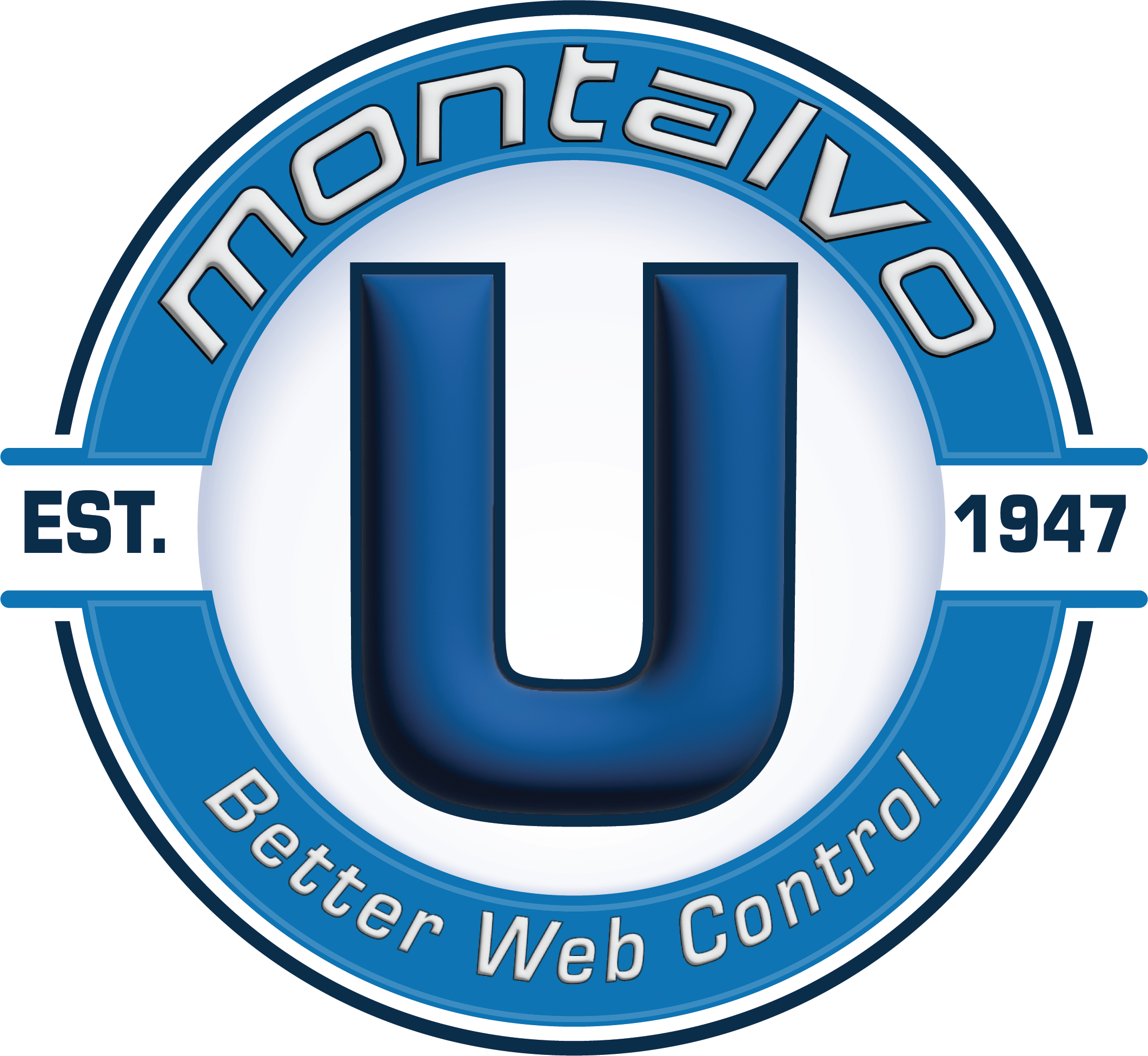 Montalvo University LoadCell overview and troubleshooting
Doug Brockelbank
Introduction
Welcome back to Montalvo University! 
Bi-weekly series of technical reviews of Montalvo products, Application Studies, along with Selling and Troubleshooting Tips

The first semester we will be focusing on Load Cells
This Week:
General Product Overview along with basic (or not-so-basic) troubleshooting tips
Future Topics Include:
Identifying opportunities, proper selection and proper sizing 
Load Cell manufacturing and quality control
Engineering behind the load cells and design philosophy
2
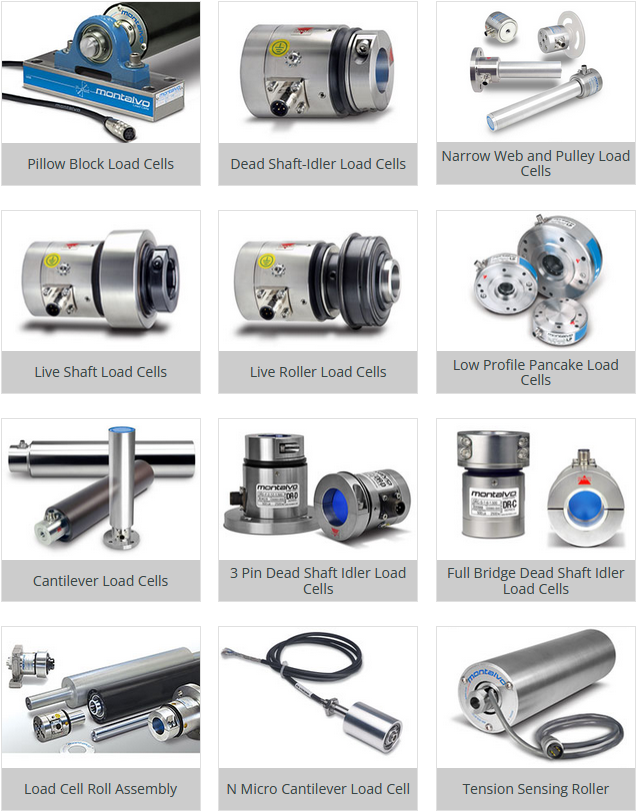 Models and Styles
3
[Speaker Notes: Focus on three specific styles for this discussion, the U-Series, the ES series and the LP series]
Models and StylesU-Series Under Pillow-block Style
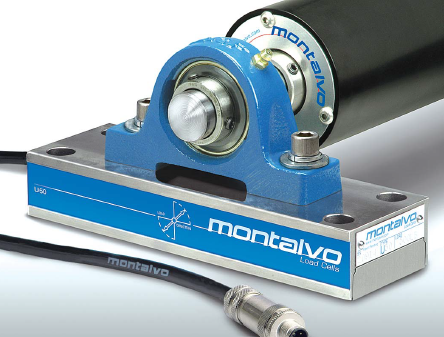 Heavy Duty applications – Harsh Environments  Typically High Loads and Tensions
4
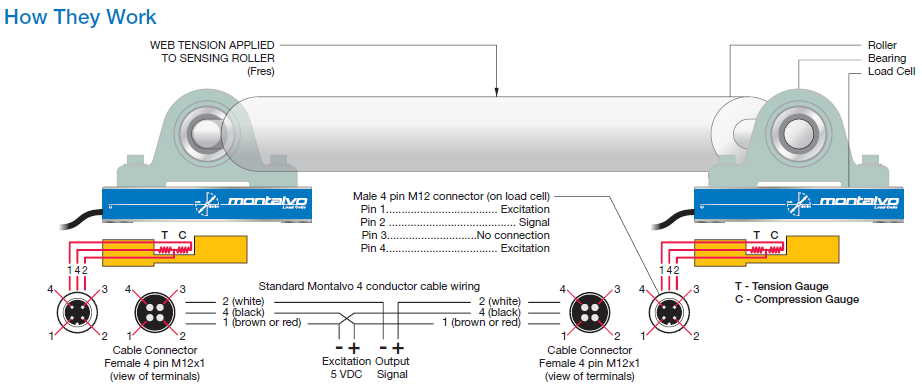 U-Series half-bridge semi-conductor strain gauge.5-vdc excitation voltage0-250mV Output Signal per Load CellNominal Strain Gauge Resistance approximately 80 to 120 ohms
5
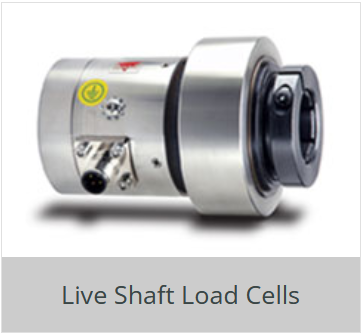 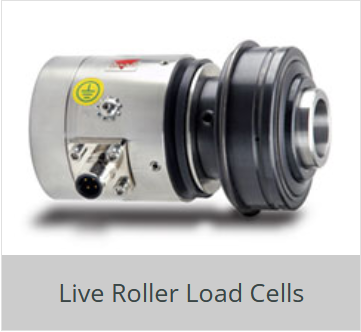 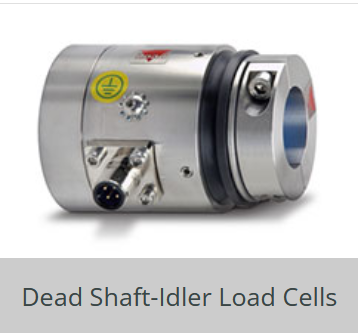 Cartridge style – Our “es” SeriesMost common styleour best selling styleSimple, rugged, reliableEasy to install – great for retrofits
6
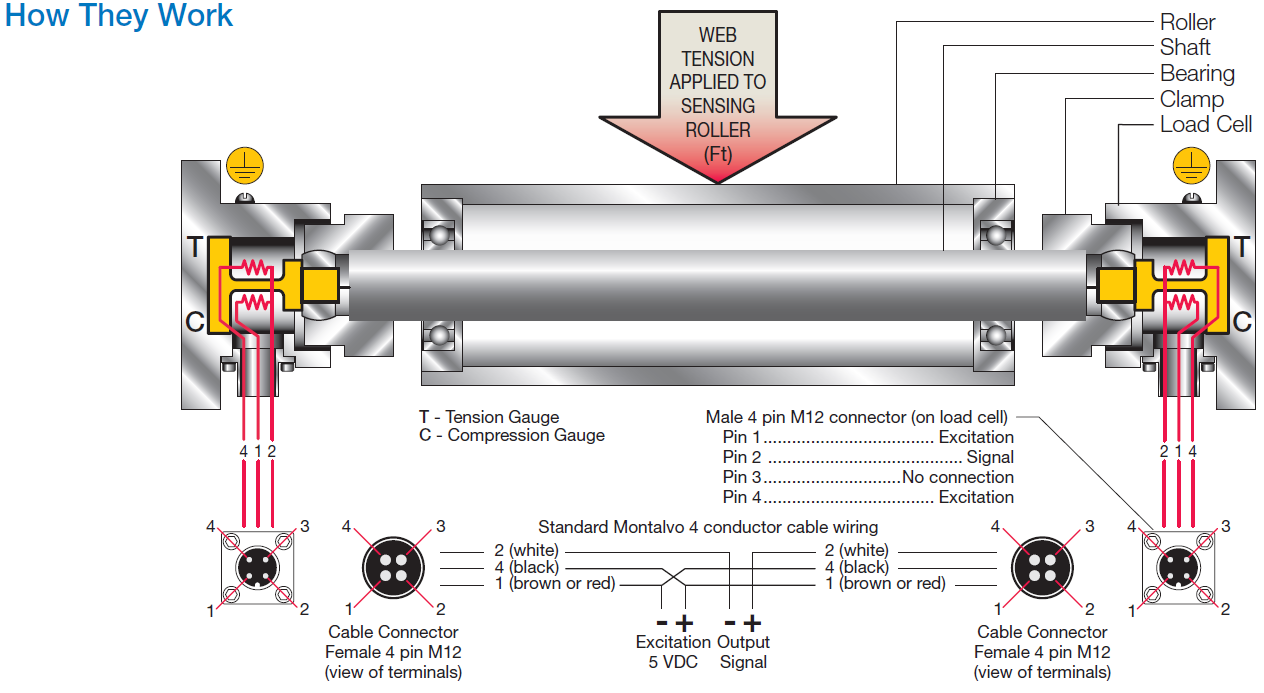 Half-bridge semi-conductor strain gauge 5-vdc excitation voltage0-250mV Output Signal per Load CellNominal Strain Gauge Resistance approximately 80 to 120 ohms
7
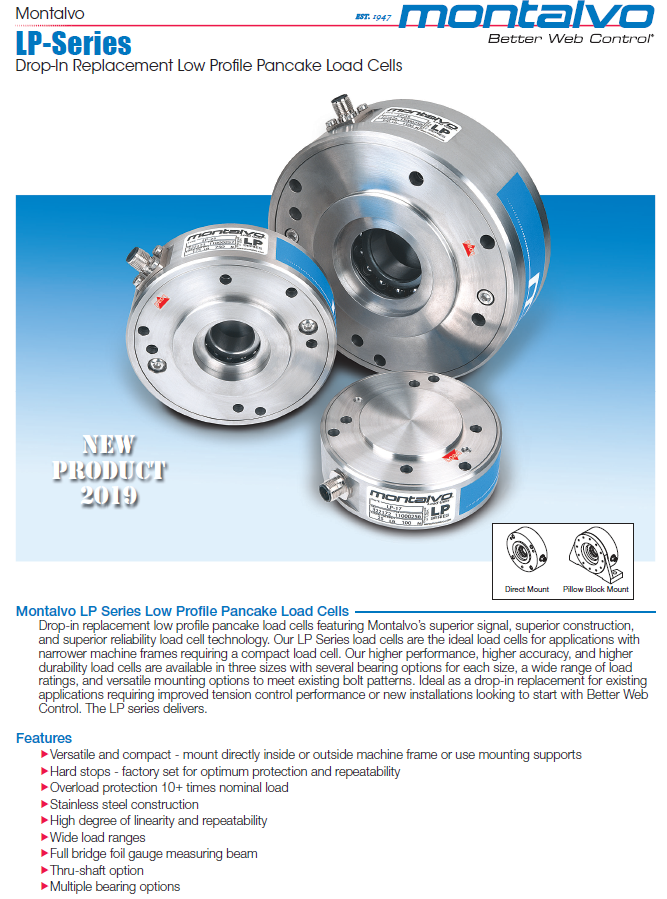 LP or “low profile load cellsFull-bridge foil-gauge constructionto compete with FMS and e&LDrop-in replacements
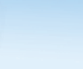 8
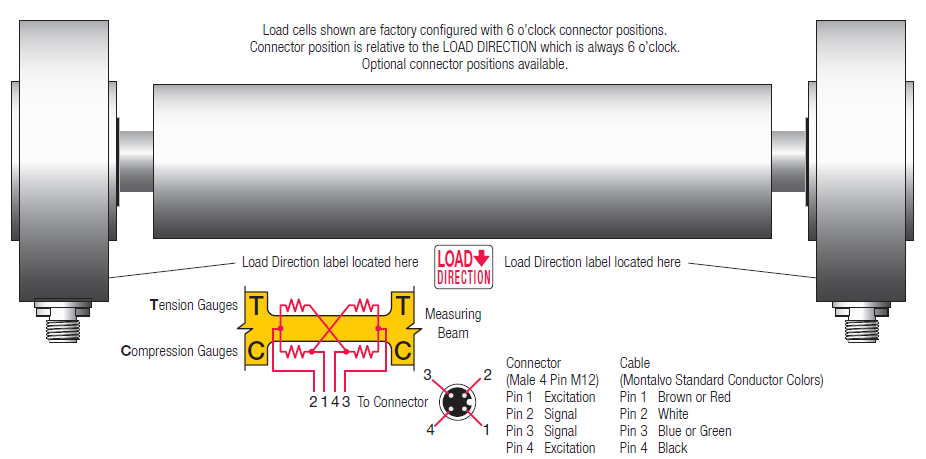 FULL-BRIGE FOIL GAUGE CONSTRUCTIONutilizes 10 vdc excitation voltage input and 10mV OUTPUTLOWER SPECIFIC OUTPUT – STABILITYLOWER RESOLUTIONNominal Strain Gauge Resistance approximately 350 ohms
9
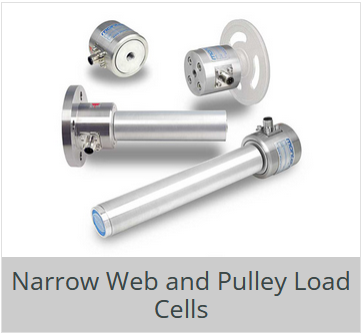 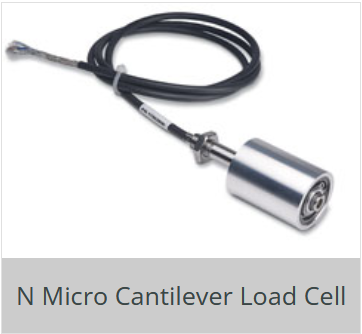 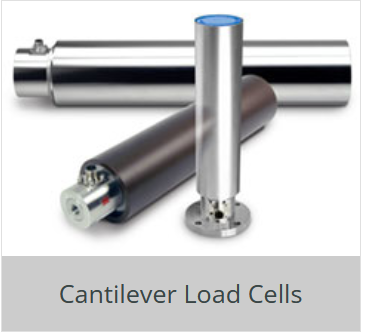 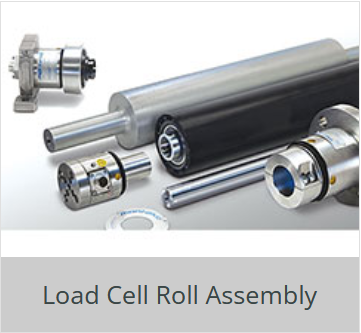 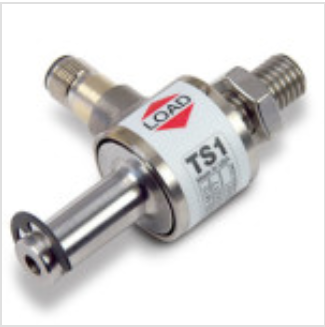 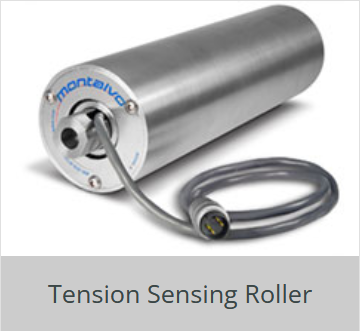 Other styles and configurationsall of these styles utilize half-bridge semi-conductor strain gauges
10
Load Cell Installation Pro Tips to Ensure SuccessU-Series
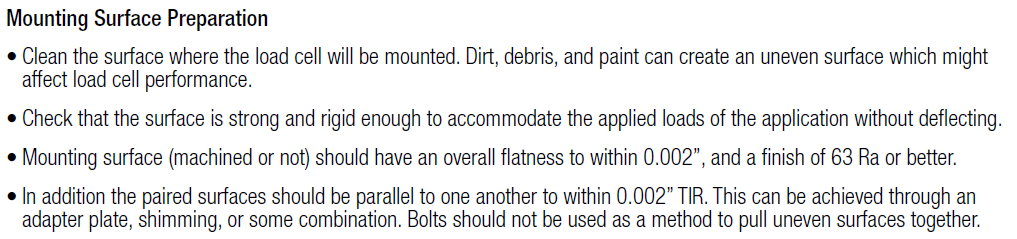 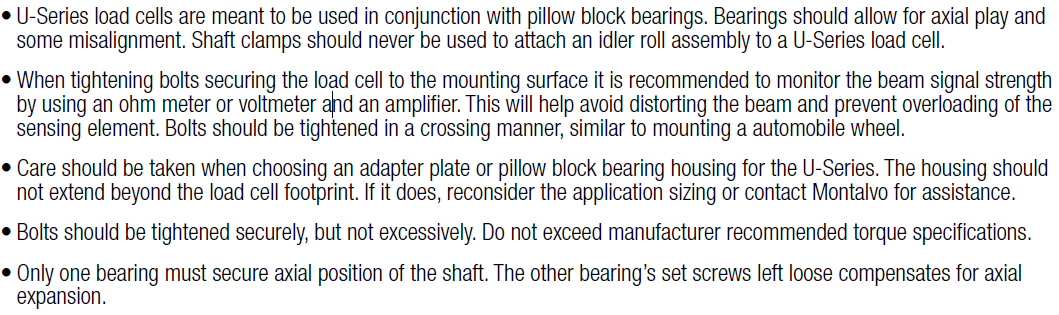 11
[Speaker Notes: In terms of technical calls for load cells, particularly new installations, the U-Series and ES series are the most common, and usually related to the installation.  Proper attention to the little things prior to and during installation can go a long way to ensuring success – people do not read instructions!]
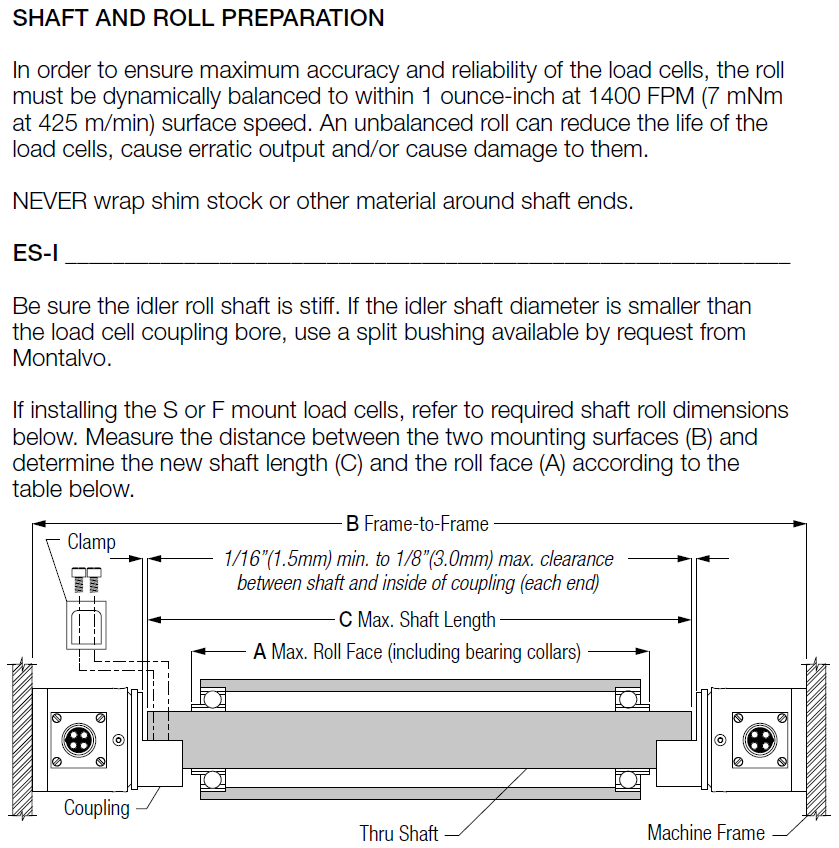 Load Cell Installation Pro Tips to Ensure SuccessES-Series
12
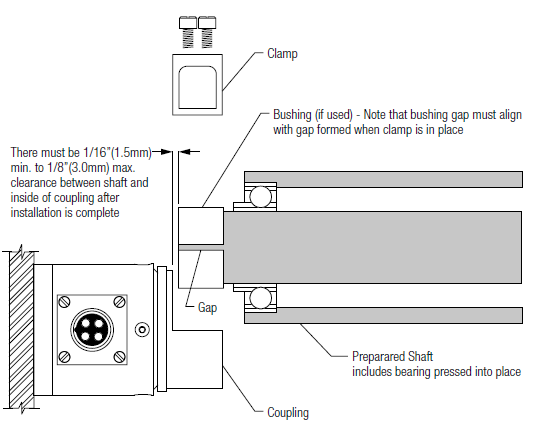 Load Cell Installation Pro Tips to Ensure SuccessES-Series
13
Load Cell Installation Pro Tips to Ensure Success
https://youtu.be/CV2sThaCrZU?si=tCLSBF6bqHp7BsoT
ES Load Cell Installation Video Starring Russ Hall


U Series Load Cell Installation Video

These and other exciting Montalvo Corporation videos can be viewed at the Montalvo Channel on YouTube!
https://youtube.com/clip/Ugkx36jYybovZi_HJOAmS7eBl2sFjTzDf9U_?si=vwF4nZmMiOozRYDA
14
Managing Technical calls for support related to calibration of load cells
Proper Installation !!!
Establishing “FULL SCLALE TENSION”
	It is not generally the load rating of the load cell!
	It is a function of the application and what “typical tension” is.
	Customers often do not know (hence the reason for the load cells in the first place!
	It is key to sizing load cells in the first place.  Often the persons installing and 	calibrating the system do not have this information.
Follow proper Calibration Procedure – Be Consistent
	Use appropriate calibration weight (minimum 25% of full scale)
	Turn idler rolls in contact with calibration strap at least ½ turn in direction of the 	weight (this eliminates standing friction between sections of strap between rollers 	and most closely approximates force seen during normal running conditions.
15
[Speaker Notes: Reason we talked about excitation voltage and specific load cell output in mV is that between this information and nominal gauge resistance, we can perform relatively simple checks of the system to establish if it is a faulty component, or, more likely, an installation issue]
managing Technical calls for support related to calibration of load cells (cont.)
Checking nominal gauge resistance of the load cells:  Voltmeter set to read OHMS
	Load cell wires need to be disconnected from controller or amplifier module
		Measure between Black and White wires – between 80-120 ohms
		Measure between Brown and White wires – between 80-120 ohms
			Difference between the two readings should be less than  6-7 ohms
			Out of range reading or Open reading could indicate a bad cell, cable or connector

Checking specific output from the load cells:  Voltmeter set to read millivolts (mV)
	Load cells need to be connected to the controller or amplifier
		Measure between White (signal) wire and common (0 vdc)
			Reading should make sense with respect to load rating of the load cell, weight 					of the idler roll suspended between the load cells, and orientation of the load cells (U-				Series) or direction that the load arrow is oriented (ES-Series).
				Max output from load cells at 100% load is 250mV
	
		If mV output does not change between unloaded and loaded state, most likely a 					mechanical issue due to installation – Could also be a bad load cell 
16
[Speaker Notes: The reason for using at least 25% of full scale tension for calibration is so that the amplifier circuit can determine and register a large enough difference between zero load and calibration load to establish full range and linearity between min and max values.]
In conclusion
Montalvo  offers a wider range of load cell styles and configuration to handle just about any web tension indication/control application you will come across.

Montalvo Load Cells are the Class Leader in design, versatility, construction and support

Robust construction using stainless steel for the bodies means long life and reliable performance even in the toughest environments.

Taking the time and care upon initial installation will go a long way to ensuring customer satisfaction and optimal performance for the long haul

Industry leading technical support when needed keeps your customers coming back!
17